Отглеждане на растения. Екипен проект "Зелен кът в стаята"
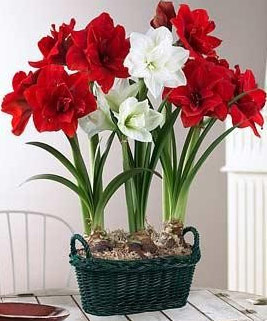 Грижи за растенията
Стайни се наричат растенията, които през зимата не могатда виреят навън.     Те са пренесени от топлите страни. Там няма зима, затова тезирастения не понасят студа, измръзват и загиват.Някои стайни растения се отглеждат заради красивите им                                листа и стъбла…
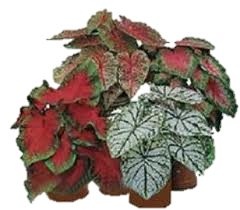 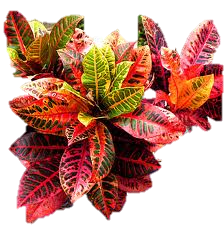 Засаждане:
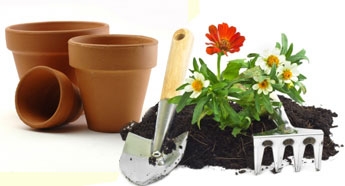 Засаждане:
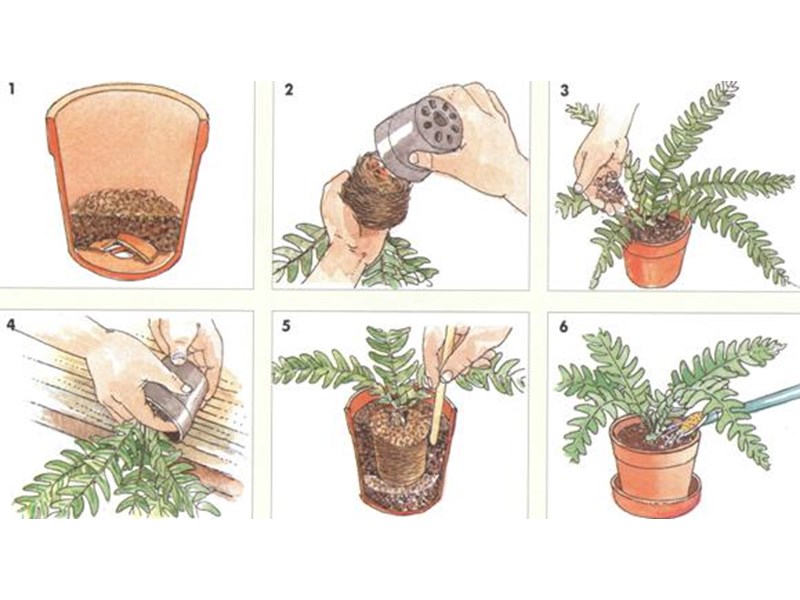 Грижа за растенията:
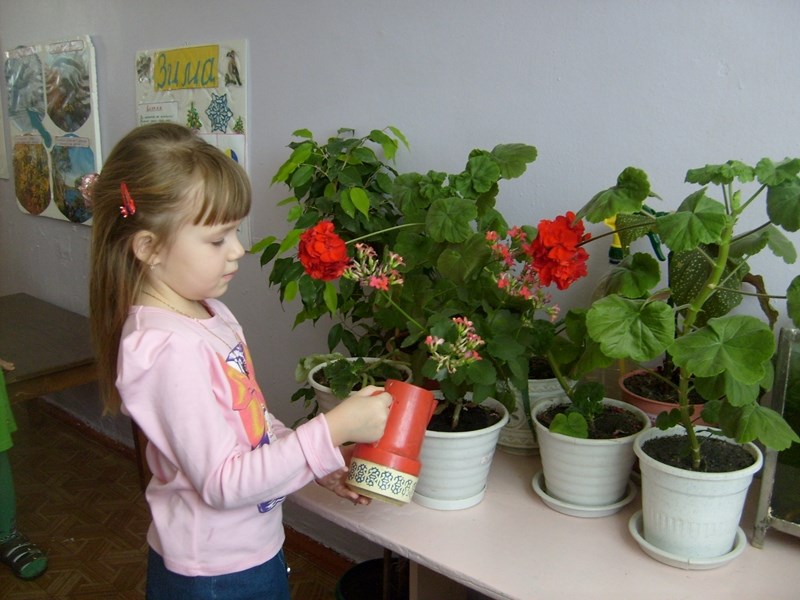 Грижа за растенията:
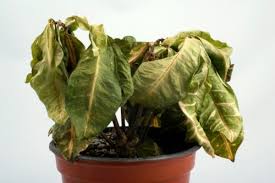 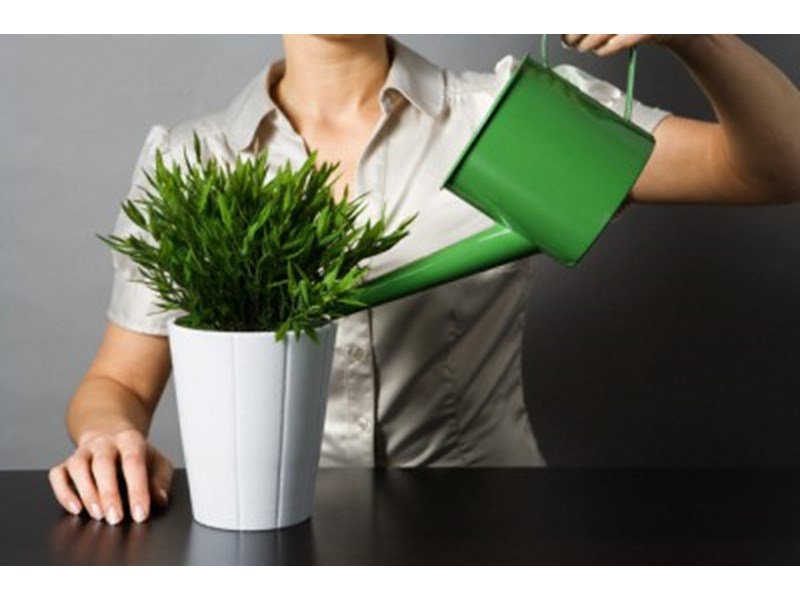 Грижа за цветята:
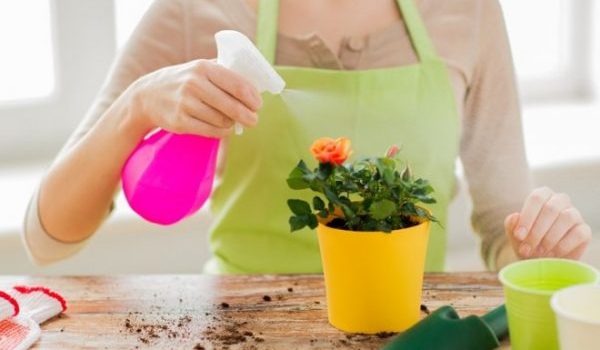 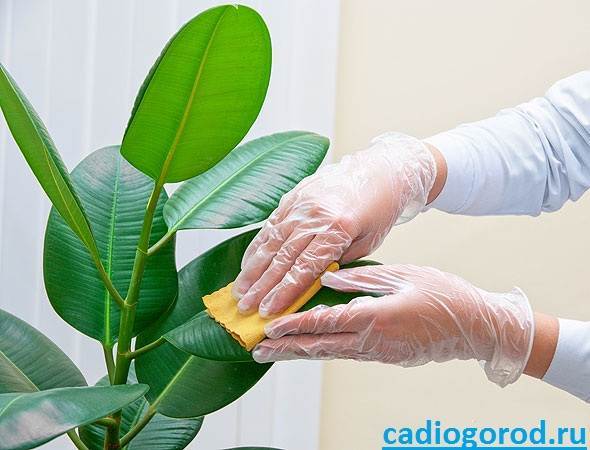 Цветя, обичащи светлина:
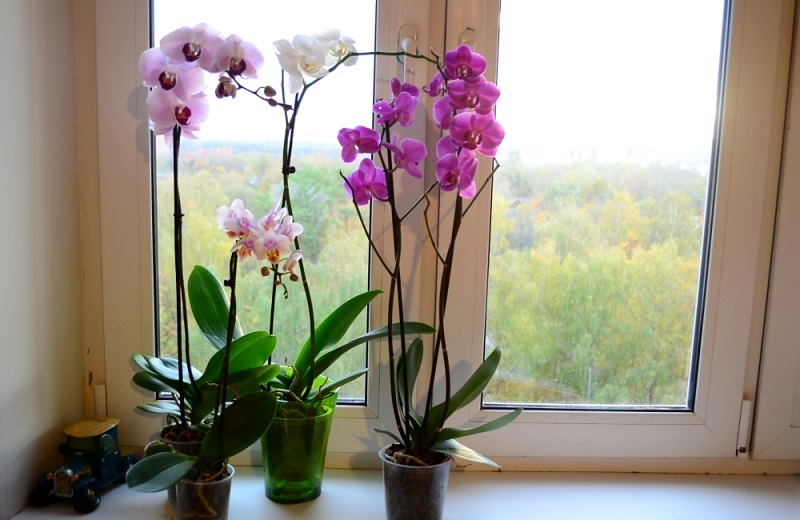 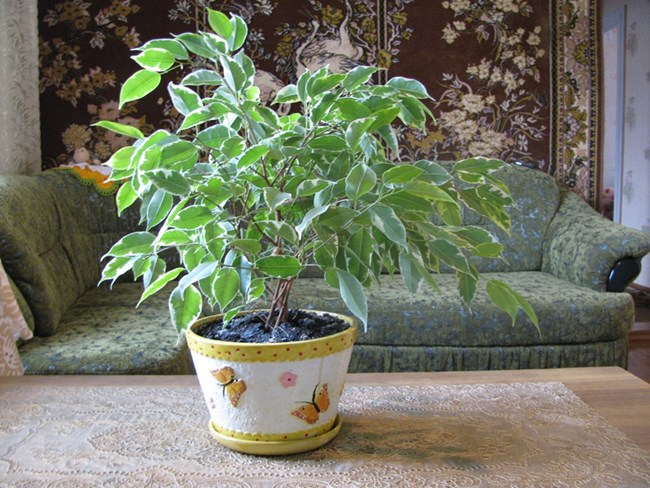 Цветя, необичащи пряка слънчева светлина:
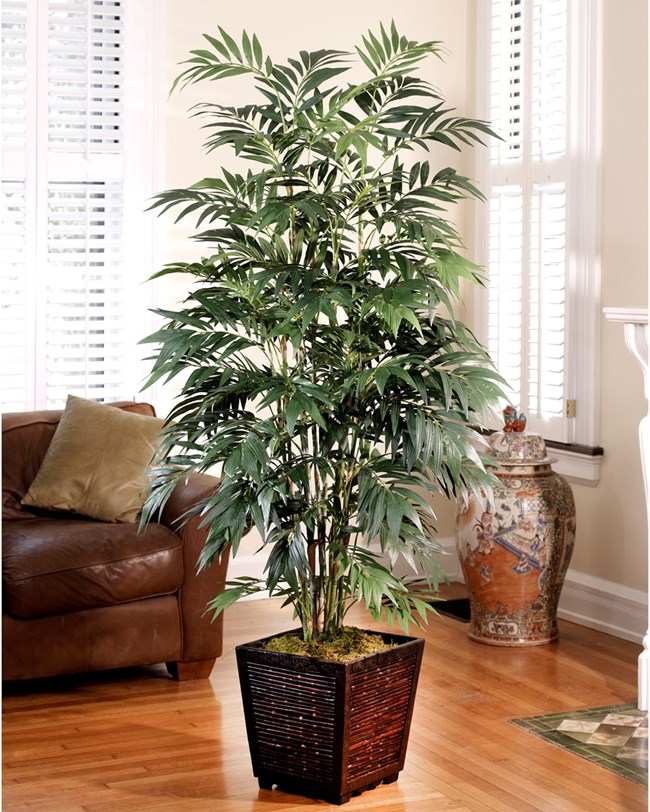 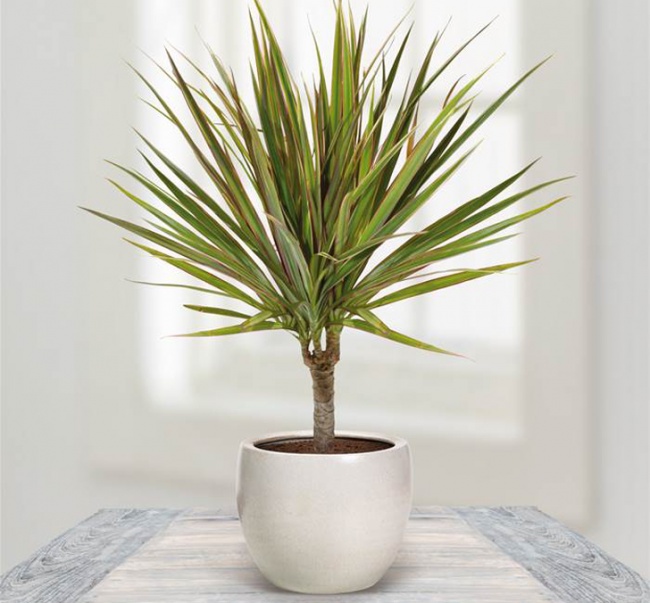 Цветя, необичащи пряка слънчева светлина:
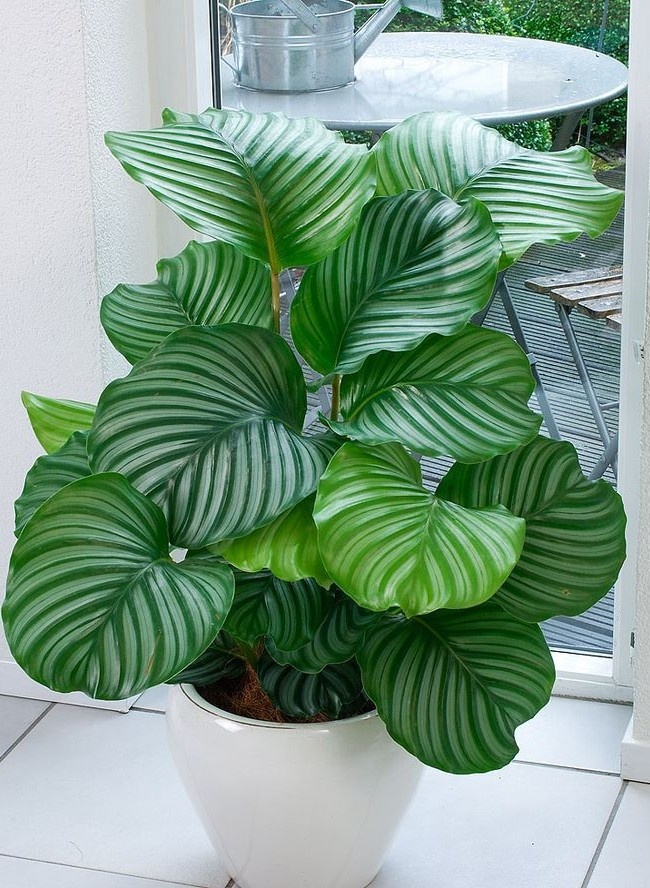 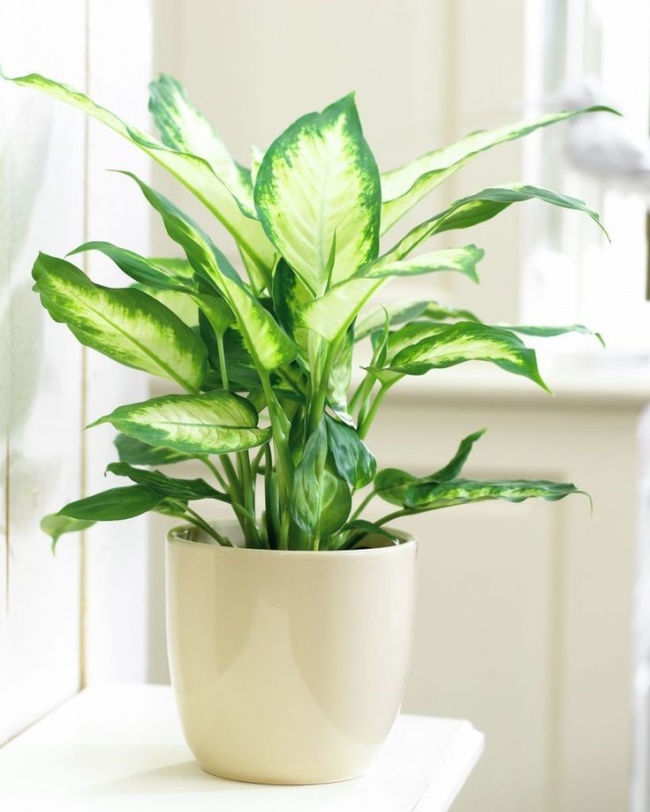 Най-подходящите растения за пречистване на възуха у дома:
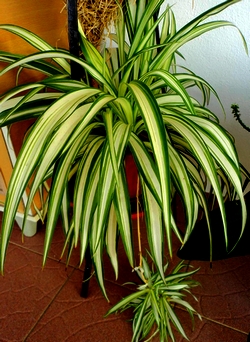 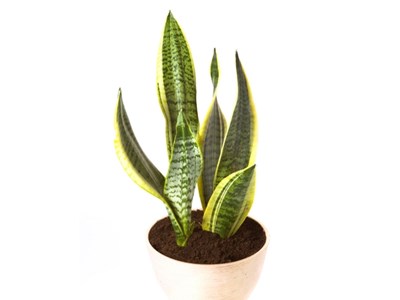 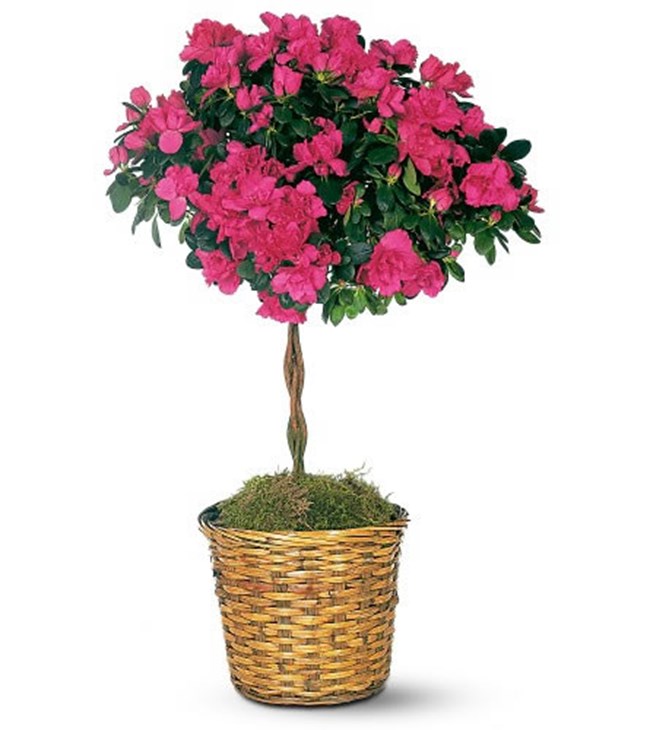 Зелени растения:
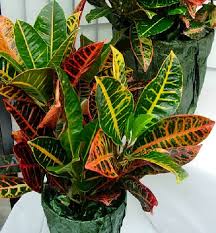 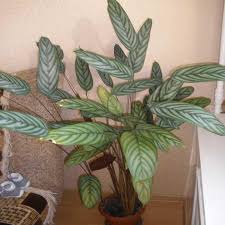 Цъфтящи цветя:
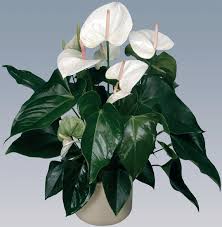 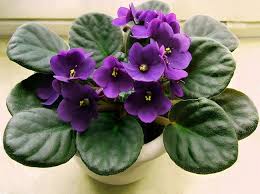 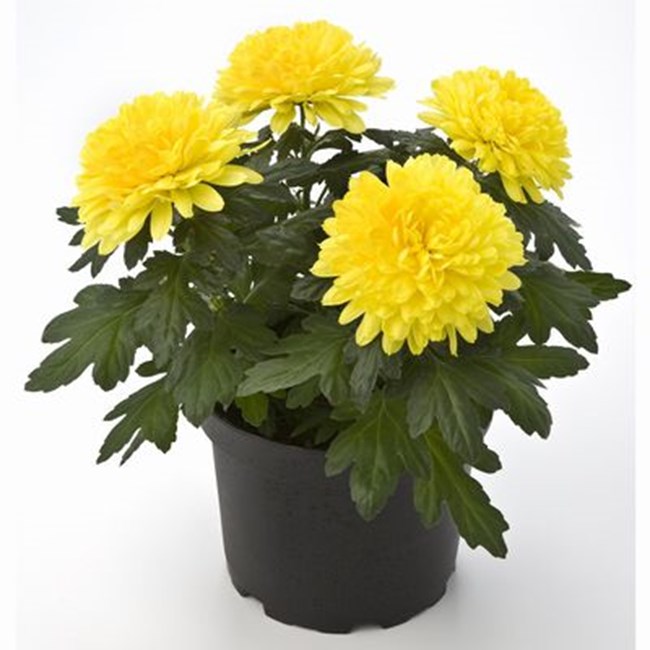 Кактуси:
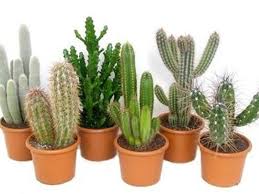 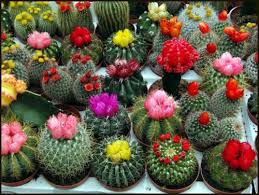 Създайте Екипен проект "Зелен кът в стаята"
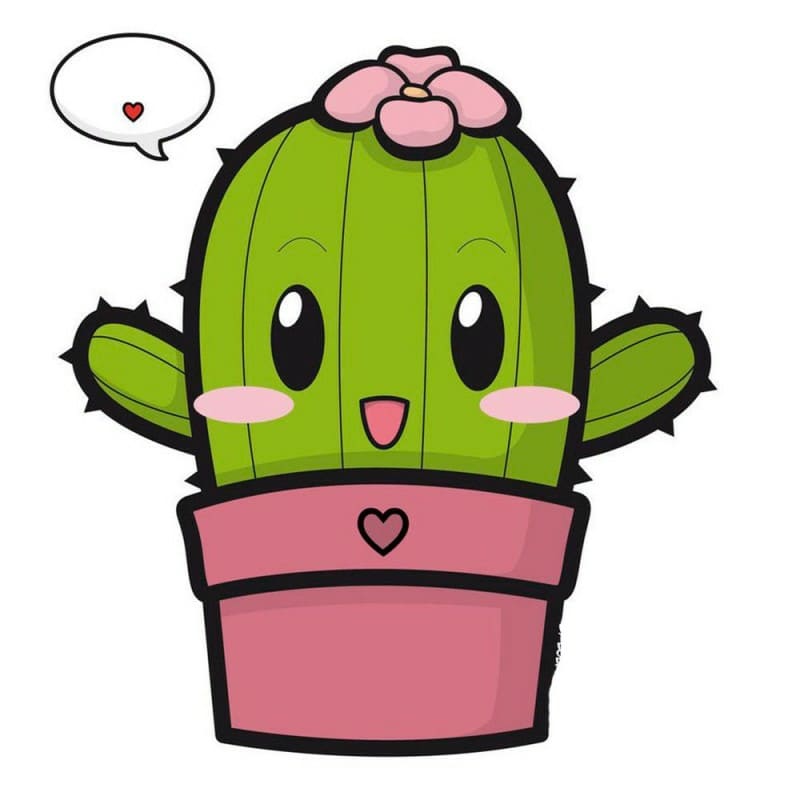 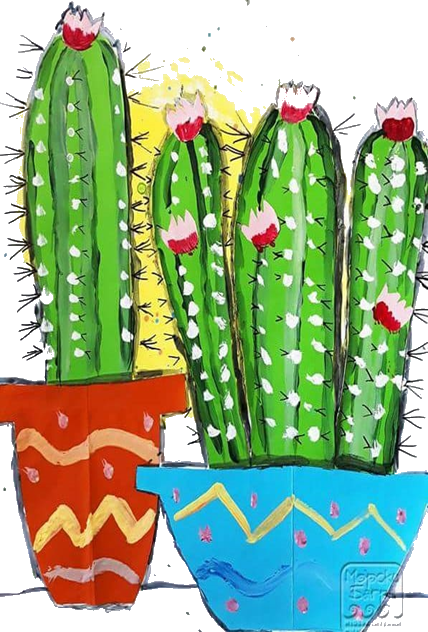 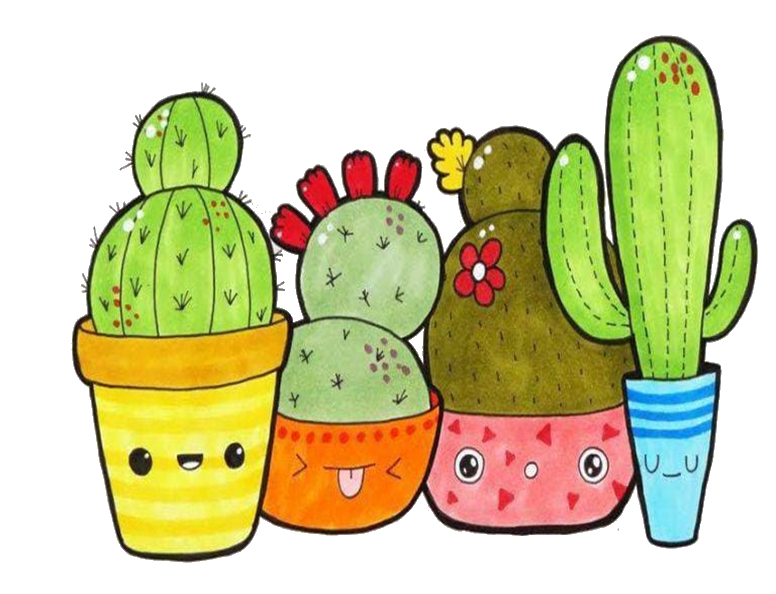